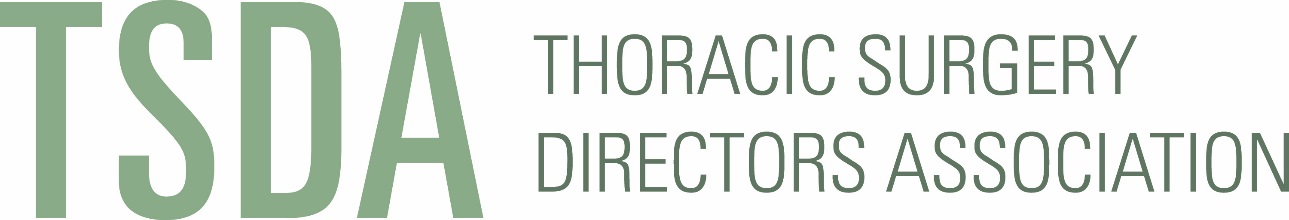 General Session
May 1, 2025
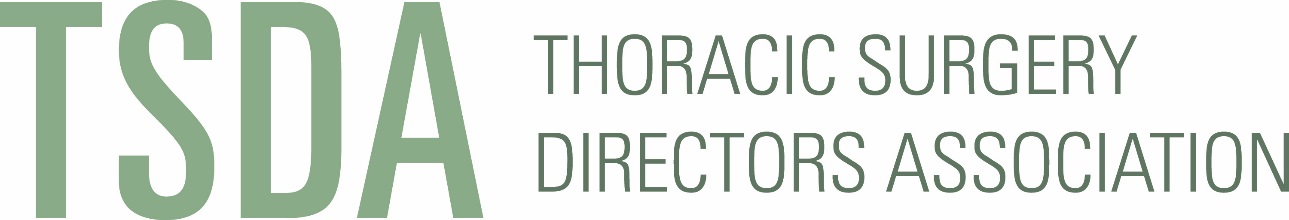 Attendance
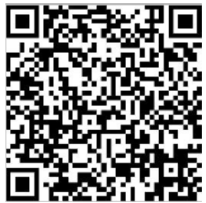 May 1, 2025
Agenda
Welcome
Reports and Updates
Panel Discussion
Universal Offer Date
Break (Meet Your Mentor)
Business Meeting
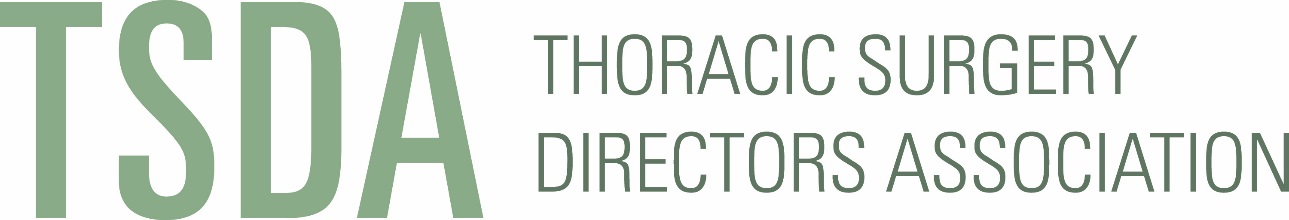 General Session
May 1, 2025